Akutní metabolický stresDavid Pospíšil
Akutní metabolický stres
Univerzální odpověd organismu na vyvolávající podnět (popáleniny,  nekroza, těžká infekce/sepse, bodné poranění, nádor, chronický zánět, alergická reakce…)
Organismus odpovídá na stres cytokinovou a neuroendokrinní reakcí
Provázen změnou metabolismu,  zvýšením energetického výdeje (TTE/REE=1,7x ), zvýšenou degradací a obratem bílkovin, zvýšenou proteosyntézou, anabolickou rezistencí, vodní a iontovou dysbalancí.
Patofyziologie stresové reakce
Katabolicko - defenzivní odpověd cytokinového systém zánětlivých buněk (hlavně TNF, IL-1,IFN –y)
Časná systemová zánětlivá odpověd (SIRS) provázena celkovými příznaky (horečka…)
Současně aktivace neuroendokrinní odpovědí
   (úloha stresových hormonů na změně metabolismu)
Pokročilá systémová zánětlivá odpověd provází
   porucha kontroly zánětlivého procesu, dysfunkce endotelu                                  
   (mikrotromby), porucha mikrocirkulace,  hemodynamická 
   nestabilita,  rozvoj DIC, šokový stav, orgánová dysfunkce 
   (MODS).  viz dále
Kompenzatorní protizánětlivá odpověd (CARS)
Systemová deaktivace imunitního systemu k dosažení obnovy homeostazy 
Hlavním cytokinem je IL-10
Nadměrná odpověd (CARS) zapříčinuje imunosupresi vedoucí k větší náchylnosti k  druhotným infekcím
CARS zahrnuje:
    - redukci počtu lymfocytů apoptosou
    - redukce odpovědi monocytů na cytokinovou 
       aktivaci
    - nadměrná produkce cytokinu potlačující TNF (IL-10)
SIRS vs. CARS
Změny metabolismu v nemoci
Humorální a cytokinová odpověd organismu navodí hladovění (stresové hladovění) (hlavně TNF –alfa, dříve také nazýván kachexin)
V nemoci jsou “svaly“ hlavním zdrojem glukozy v procesu zvaném glukoneogenese..
Úbytek celkového proteinu (protein body mass)= limitace přežití
Insulinová rezistence zvyšuje dostupnost glukozy
Přizpůsobení metabolismu za anaerobních podmínek.
Jedná se o fyziologickou odpověd organismu na stres s cílem zajistit přežití organismu, udržení “glykemie“ pro syntezu nových buněk (hojení rány, imunitní odpověd…), rychle se dělící bb. (Ery, enterocyt) a co nejefektivněji ušetřit aktivní svalovou tkán (LBM)
Změny metabolismu v nemoci
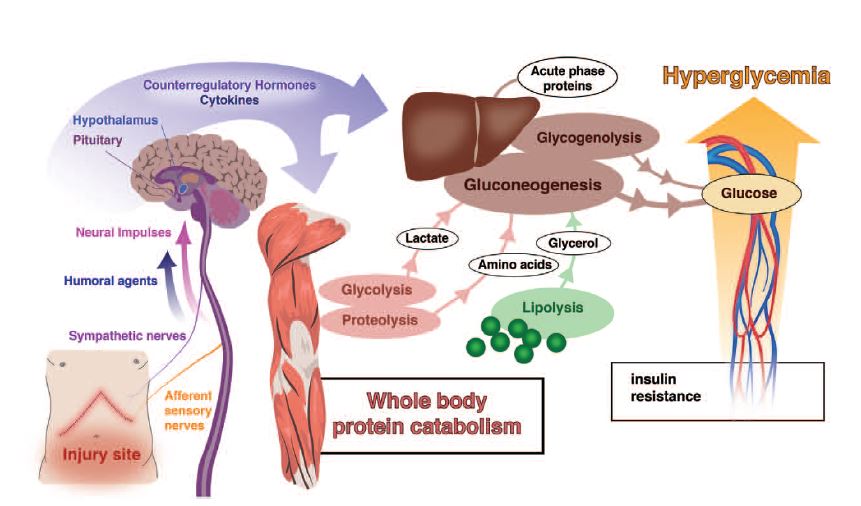 J.-C. Preiser et al. British Journal of Anaesthesia 2014
Změny metabolismu v nemoci
Změna metabolismu v nemoci
Glukoneogenese=  tvorba glukozy z necukerných zdrojů (AMK, tuky, laktát). 
Glukoza poskytuje –C6 pro syntezu nových buněk
Na glukoneogenesi se podílí játra, ledviny a GIT.  
   (orgány vybaveny enzymem Glu-6-fosfatasa)
“Svaly“ se stávají hlavním substrátem pro “ de novo “ produkci  glukozy z   
    glukoplastických aminokyselin (alanin a glutamin).
    Rozvětvené AMK (valin, leucin, isoleucin) a glutamin  jsou hlavní zdroj N  a energie 
    pro  poškozenou tkán a rychle se dělící bunky (zánětlivé bunky, Enterocyty…)
    Svalové AMK jsou zároven zdrojem pro syntesu proteinu akutní faze a fibrinogen.
 Další zdroje glukozy ve stresovém metabolismu jsou TAG- převážně glycerol a 
    laktát (Coriho cyklus).
Změna metabolismu v nemoci
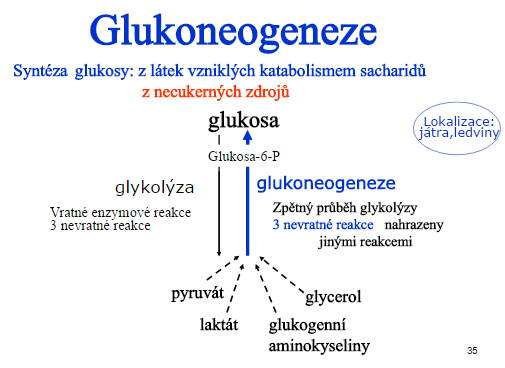 Změna metabolismu v nemoci
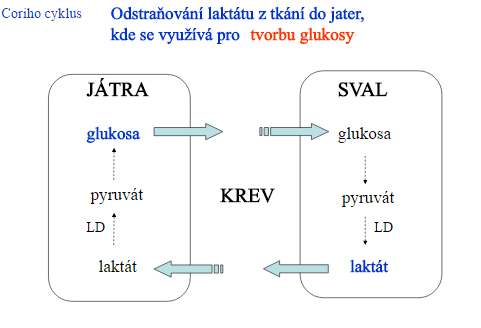 Změna metabolismu v nemoci
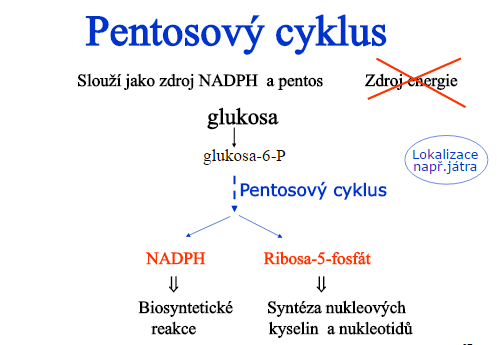 Změna metabolismu v nemoci
Kde tedy organismus bere energii pokud ne z oxidace glukozy ???
    - nadměrně z lipidů (oxidace MK, a tuků)
Proč organismus nevyprodukuje více glukozy procesem glukoneogeneze??
   - přežití organismu
Změna metabolismu v nemoci
Jak tělo zajistí, že glukosa se neoxiduje a nestává se zdrojem energie?
   - inhibice pyruvátdehydrogenázy (vytváří acetyl-CoA v Krebsově cyklu)
   - inhibuje anabolickou dráhu- enzym glykogen syntasa, stimulace 
      glukoneogeneze.
Změna metabolismu v nemoci
A co glukoza pro mozek? 
     (potřeba 120g Glu / den za normalních podmínek)

    -  glukoza je natolik spotřebována pro anabolické účely, že mozek je 
     odkázán na MK a ketony.
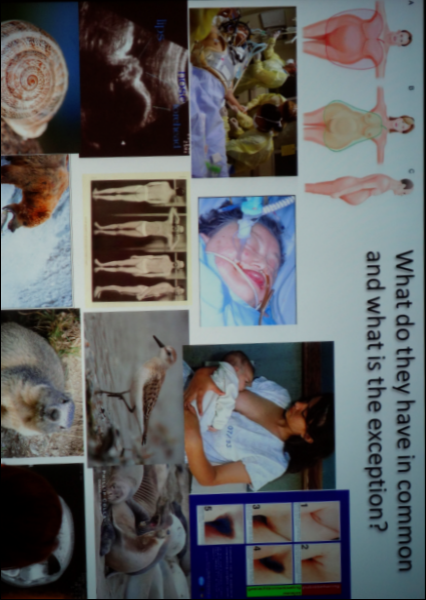 Změna metabolismu v nemoci
Insulinová rezistence !
Šetří bílkoviny omezením oxidace glukozy.
Změna metabolismu v nemoci
Retence tekutin a minerální dysbalance:
  - v akutní fázi má organismus tendence zadržovat Na+,  
    zvyšovat ECT (otoky)
  - z bunky se uvolnuje do ECT ionty K+, P+, Mg2+, které jsou 
    vylučovány ledvinami (vzniká deplece iontů)
Změna metabolismu v nemoci
Nyní pár otázek na zamyšlení nebo spíše na zopakování ?
Připraveni….
Změna metabolismu v nemoci
Jaký je tedy cíl stresového hladovění ?
   - šetření proteinů a prodloužení přežití !
Jak organismus šetří bílkoviny, resp. svaly ?
   - inhibice glykogen syntasy
   - inhibice konverze pyruvátu na acetyl-CoA a tedy   
      zabranuje úplné oxidaci v Krebsově cyklu.
   - resynteza glukozy z laktátu (Cori cyklus), alaninu 
     a glutaminu (stimulace glukoneogeneze)
   -  to vše vede k hyperglykemii a insulinové rezistenci
Změna metabolismu v nemoci
Jakou má úlohu glukoza ve stresovém metabolismu?
   - anabolismus (synteza nových buněk a obnova poškozených tkání, 
     detoxikace).
Je hyperglykemie škodlivá ?
   - ano, doporučeno je udržovat glykemii 6-10 mmol/l.
Změna metabolismu v nemoci
Co je závažnější – hypoglykemie či hyperglykemie?
   -hypoglykemie, protože zabíjí
Kriticky nemocný pacient
Kritický stav je srovnatelný s vrcholovou zátěží  trénovaného sportovce
ICU pacient: netrenovaný amater, závod 24/7, žádná restaurační fáze, žádná metabolická rehabilitace
 - trvající katabolický /hypermetabolický stav a mitochondrialní  dysfce 
   měsíce-roky po propuštění!
   = Long-term ICU ilness= Chronic. Critical ilness(CCI)
   (sarkopenie, ak. stav, polyneuropatie kriticky nemocných)
 Mortalita hospitalizace 20-50%, 40% rehospitalizace do 1. roku
 50-70% pacientů neprežije 1 rok
 Jen 12% obnovení původní soběstačnosti v 1.roce
Take home message
Reakce organismu na stres univerzální-  zánětlivá/cytokinová a neuroendokrinní.
Metabolická odpověd organismu zajištuje potřeby zvýšených energetických nároků během akutní fáze.                                   Chybí však alternativní zdroj energie jako u prostého hladovění, rozvíjí se autokanibalismus vlastních bílkovin (svalů)!.
Těžký průběh nemoci  může způsobit ztrátu až 1kg svalu/den. 
Pro intenzivní medicínu je důležitá výchozí svalová hmota
   (LBM-lean body mass)
Vyšší riziko logicky vyplývá pro vstupně malnutriční pacienty
   (sarkopenická obezita, podvýživa s BMI pod 18kg/m2)
Kritický pokles bílkovin spojený se smrtí se popisuje poklesem hodnoty pod 50% (10-14 dní neléčený kriticky nemocný)
Prosté hladovění versus stresové
Opravdu rizikový pacient
hmotnost			        18,5  BMI  35
změna hmotnosti		        -5% /3měs. nebo -10%/6měs. 
svaly				         sarkopenie M7kg/m2, Ž5kg/m2
					         svalové síly, soběstačnosti
hladovění předcházející	 	         50% denní potřeby  5-7 dní
hladovění předpokládané	          7dní  50% denní potřeby
					          10dní  60% denní potřeby 
imunita			         recid. infekty, hojení ran 
nemoc = katabolismus		        zánětlivá odpověď, katabolismus 
 				         dU-N  20g/d
				         přítomnost chronického onemocnění
Nutriční cíle na JIP
Energie:
  - nepřímá kalorimetrie (zlatý standard)
  - formule (25-30 kcal/kg BW)
Protein:
  - ESPEN: 1,3-1,5g/kg/BW 
  - ASPEN: podle BMI (<30:1,2-2,0g; 30-40:2,0g; >40:2,5g)
BW rozlišujeme ABW, IBW a Adj.BW.
IBW: pokud rozdíl ABW-IBW(výška-100) je < 10%; ABW: pokud ABW< 90% IBW
Adj.BW: pokud ABW>120% IBW; Adj.BW= (ABW-IBW)x 0,25 + IBW
(1) Taylor BE et al. Guidelines for the Provision and Assessment of Nutrition Support Therapy in the Adult   Critically Ill  Patient:(SCCM )and (A.S.P.E.N.). Crit Care Med 2016;44:390-438.
(2) Singer P, Berger MM, Van den Berghe G, et al. ESPEN guidelines on parenteral nutrition: intensive care. Clin  Nutr 2009; 28:387-400.
(3) McClave SASPEN.( Board of directors and the American college of critical  care medicine. guidelines for the    provision and assessment of nutrition support therapy in the adult critically ill patient: (SCCM) and 
      (A.S.P.E.N.)J Parentr Enter Nutr2009; 33: 277e317
Doporučené nutriční cíle u kriticky nemocných na JIP(z výsledků observačních studii)
Dobře živený pacient Nutric score: <5(4):
      proteinové cíle 1,2-2,0g /kg IBW podpořené adekvátní    
      dodávkou energie > 55-60 % kalkulované na IBW od 5. (8.dne),    
      pokud se pac. nerozjí.
Podvyživený pacient Nutric score >5(4):
      proteinové cíle 1,2-2,0g /kg IBW podpořené adekvátní  
      dodávkou energie >60% od 1. dne po oběhové stabilizaci.
      (d0-5: 15-25kcal; d+5: 25-30kcal /kg IBW-preferovány    
      bílkoviny!!!) 
Energetický overfeeding (≥110% REE) v prvním týdnu na JIP zhoršuje mortalitu. 
       Kalkulovat výživovou i nevýživovou energie na JIP!
       (citrát při CVVHD, propofol…) 
Underfeeding (< 60% nutr. cíle) škodí hlavně u pac. s rizikem, či zn. malnutrice.
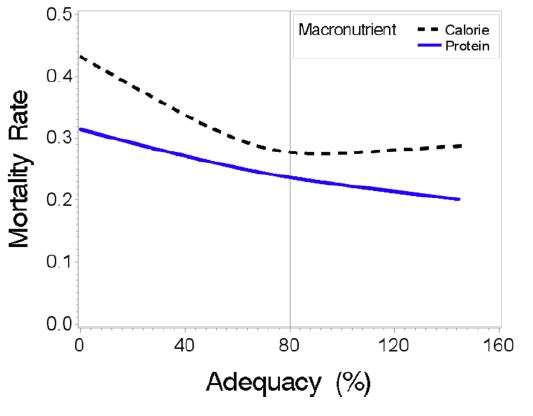 E: >60% (resp.≤ 90%)
Kalkulované na IBW
B: 1,2-2,0g kalkulované na IBW
(1) Weijs PJM, et al. Early high protein intake is associated with low mortality and energy overfeeding with high mortality in non-septic mechanically ventilated critically ill patients. Crit Care 2014;18:701
(2) Michele Nicolo, Daren K Heyland et al. Clinical Outcomes Related to Protein Delivery in a Critically Ill Population: A Multicenter, Multinational Observation Study. JPEN 2015:40 (1), 45-51.
(3) Elke et al. Close to recommended caloric and protein intake by enteral nutrition is associated with better clinical outcome of critically ill septic patients: secondary analysis of a large international nutrition   
     databaseCritical Care 2014, 18:R29
(4) HEYLAND, Daren K, Rupinder DHALIWAL, Xuran JIANG a Andrew G DAY. Identifying critically ill patients who benefit the most from nutrition therapy: the development and initial validation of a novel risk assessment 
      tool. Critical Care. 2011, 15(6), R268-
(5) Wischmeyer , Curr Opin Crit Care 2016, 22:279–284
(6) RAHMAN, Adam, Rana M. HASAN, Ravi AGARWALA, Claudio MARTIN, Andrew G. DAY a Daren K. HEYLAND. Identifying critically-ill patients who will benefit most from nutritional therapy: Further validation of the 
    “modified NUTRIC” nutritional risk assessment tool. Clinical Nutrition. 2016, 35(1), 158-162.
Dosažení nutričního cíle u kriticky nemocných na JIP
Vedle potřeby maximálního příjmu bílkovin (B>1,2g/kg: 1,2-2,0g) je nutné klást důraz také na poměr E:gN, resp. NPE:gN ve směsích EV a PV.
 Tento poměr významně ovlivnuje množství bílkovin dodávané v EV
     (přípravky EV s NPE:gN 80:1 oproti 100:1 snížují deficit B podávané EV o 15-20%)
Správný poměr hlavně NPE:gN ve výživových směsích EV a PV umožnuje dosažení “adekvátní“ dávky bílkovin a snižuje riziko překročení energetických potřeb (overfeeding)
Stresové přípravky by optimálně měly dosahovat poměr NPE:gN: 123-45:1.                 (např. Fresubin Intensive, Nutricomp Intensiv, Nutrison Advanced Protison)
Proteinové cíle lze časně dosáhnout použitím proteinových doplnků (Protifar, Fresubin protein powder) nebo správně zvolenou suplementární (doplnkovou) PV (NPE:gN<80:1).
Stresový poměr E(kcal):gN (150-75: 1)
   NPE:gN: 123-45:1 
   Anabolický poměr E(kcal):gN (>150: 1)
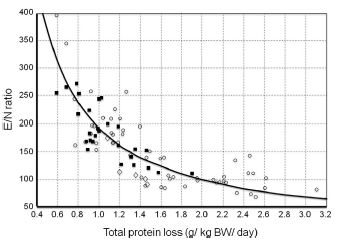 (1) Kreymann G, DeLegge MH, Luft G, Hise ME, Zaloga GP. The ratio of energy expenditure to nitrogen loss in diverse patient groups e a systematic review. Clin Nutr 2012;31:168e75
(2) Stephen Taylor,et al. Critical care: Meeting protein requirements without overfeeding energy. Clinical Nutrition ESPEN.Vol.11, February 2016, 55–62.
Poměr E/B?
dle fáze nemoci
1 kcal = 4,187 kJ
1g N = 6,25g AK
1000kcal/60g B    1000-1500kcal/60gB   1500kcal/60gB
NADSTANDARDNÍ VÝŽIVA
STANDARDNÍ VÝŽIVA
dle stavu pacienta
	kachexie/malnutrice/obesita	orgánová dysfce	věk
[Speaker Notes: anabolická resistence – i přes zvyšující se dávky B nedosáhneme positivní N-bilance (nejasný mechanismus, asi shuting mikrocirkulace), netýká se jen krit. nem., ale i chrom. onem. 
u obésních dávka B pod 2,0g/kg/IBW nestačí k udržení posit. N-bilance]
Dosažení nutričního cíle u kriticky nemocných na JIP
Zahájení umělé výživy ihned po HD stabilizaci pacienta (24-48hod.)
KA nejsou KI  přiměřená dávka a rychlost!
startovací dávka a rychlost/objem navyšování je individuální
nenechat se odradit symptomy dysfce GIT! 80%pacientů má potenciál dostat EV!  zpomalení EV o 50% (nevysazovat)
stop EV pouze při KI x zachovat trofickou dávkou 10-20ml/h(250-500ml/d)
volumové  hodinové protokoly podávání EV
gastrické i postpylorické krmení je přípustné
EV je nutriční „metodou volby“ …
časná EV je prioritní
 zohlednění proteinového cíle EV (výběr „stresové“ formule)
 EV + supl. PV (z důvodu doplnění B, resp. E/B)
 PV + trofická EV
 úplná PV
není- li dosaženo cílové dávky EV 
resp. plné realimentace do 3.(-8.) dne anebo vstupně při přítomné malnutrici
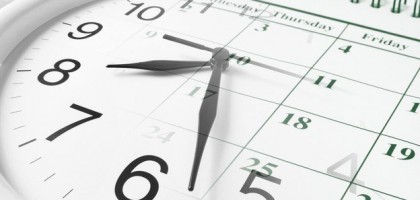 … ale včas přidávat suplementační PV nebo alespoň suplementaci bílkovin parenterálně!
[Speaker Notes: supl. PV neškodí: studie caesar EpaNIC, 2011 překonána, bezpečné podání Heidegger 2013 – SPN (Swiss trial), Doig 2013 – Early PN trial, Harvey 2014 – CALORIES trial]
Děkuji za pozornost